Государственная образовательная организация высшего профессионального образования «Донецкий Национальный Медицинский Университет Имени М.Горького»кафедра организации высшего образования, управления здравоохранением и эпидемиологииПрофессиональная подготовка современного руководителя практического здравоохранения в условиях нестабильности внешней среды
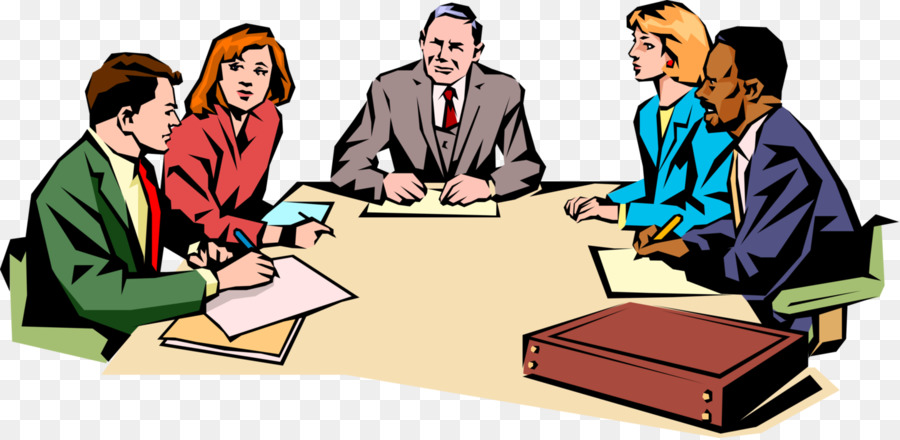 Беседина Е.И.
Бублик Я.В.
Зяблицев Д.В.
Понятия «руководитель», «руководство» постоянно встречаются в самых разных текстах, относящимся к общественным наукам. Слово руководитель буквально означает «ведущий за руку».  Для успешного управления в современных условиях необходим профессионально подготовленный руководитель – менеджер. 	Профессионализм руководителя заключается, прежде всего, в овладении специальными знаниями и навыками в области управления здравоохранением, а также способности работать с людьми.
Современный руководитель любого уровня требует наличия знаний по очень широкому кругу вопросов, таким как: 
технология управления 
финансирование  
экономика 
вопросы экспертизы временной нетрудоспособности 
основы делового общения
современные информационные технологии  
правовое обеспечение профессиональной медицинской деятельности
Правильность принятия решения – является одним из главных вопросов.
Особенно важно не копирование «вслепую» чужого опыта и наработок, а правильный синтез и выборка наиболее удачных и перспективных навыков с учетом специфики.
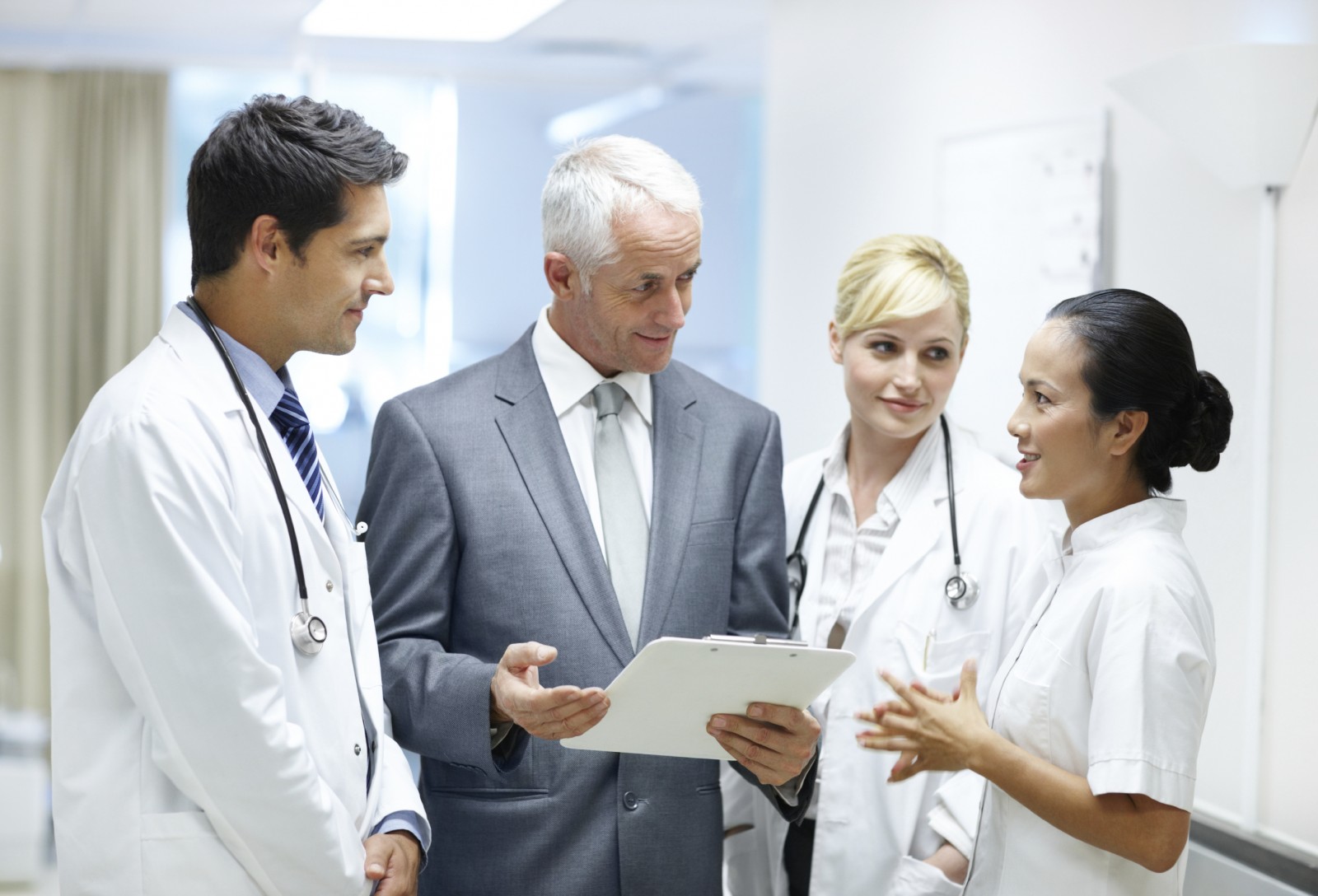 Современный руководитель практического здравоохранения должен владеть не только фундаментальными основами менеджмента, но уметь адаптироваться и приспосабливаться, а также рационально реализовывать управление в современной экономике, быстро реагировать на инновационные изменения.
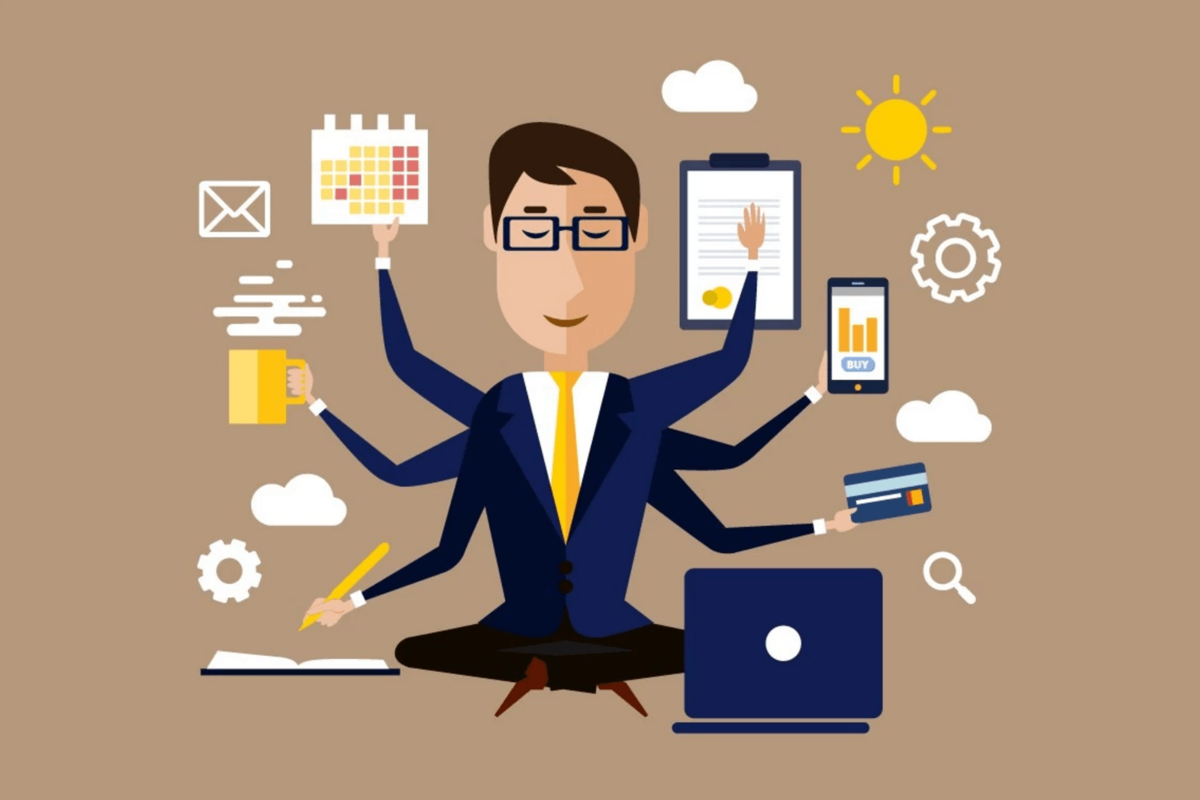 Проблема универсального руководителя, который в условиях нестабильности внешней среды способен к четкому и рациональному управлению с принятием на себя ответственности за принятые решения, является одной из основных проблем, стоящей в процессе развития современного управления в практическом здравоохранении.

РЯД МНОГОЧИСЛЕННЫХ ПРОБЛЕМ СОВРЕМЕННОГО РУКОВОДИТЕЛЯ ПРАКТИЧЕСКОГО ЗДРАВООХРАНЕНИЯ В УСЛОВИЯХ НЕСТАБИЛЬНОСТИ:

- общие проблемы, которые присущи для всего лечебного учреждения;
- общие проблемы, относящиеся к отдельному лечебному учреждению;
- уникальные проблемы, с которыми лечебные учреждения сталкиваются впервые;
- проблемы с мнимой уникальностью, т.е кажущиеся чрезвычайными, но на практике обладают признаками общих вопросов.
Эффективный менеджмент персонала в лечебном учреждении, на сегодняшний день нельзя представить без применения четко построенного механизма компетентности руководителя, а также без быстрого мониторинга возникающих проблем, что позволяет своевременно решить возникающие в процессе работы и сотрудников сложности и разногласия.
Одним из методов повышения эффективности современного управления является внедрение и применение в организации креативного менеджмента.
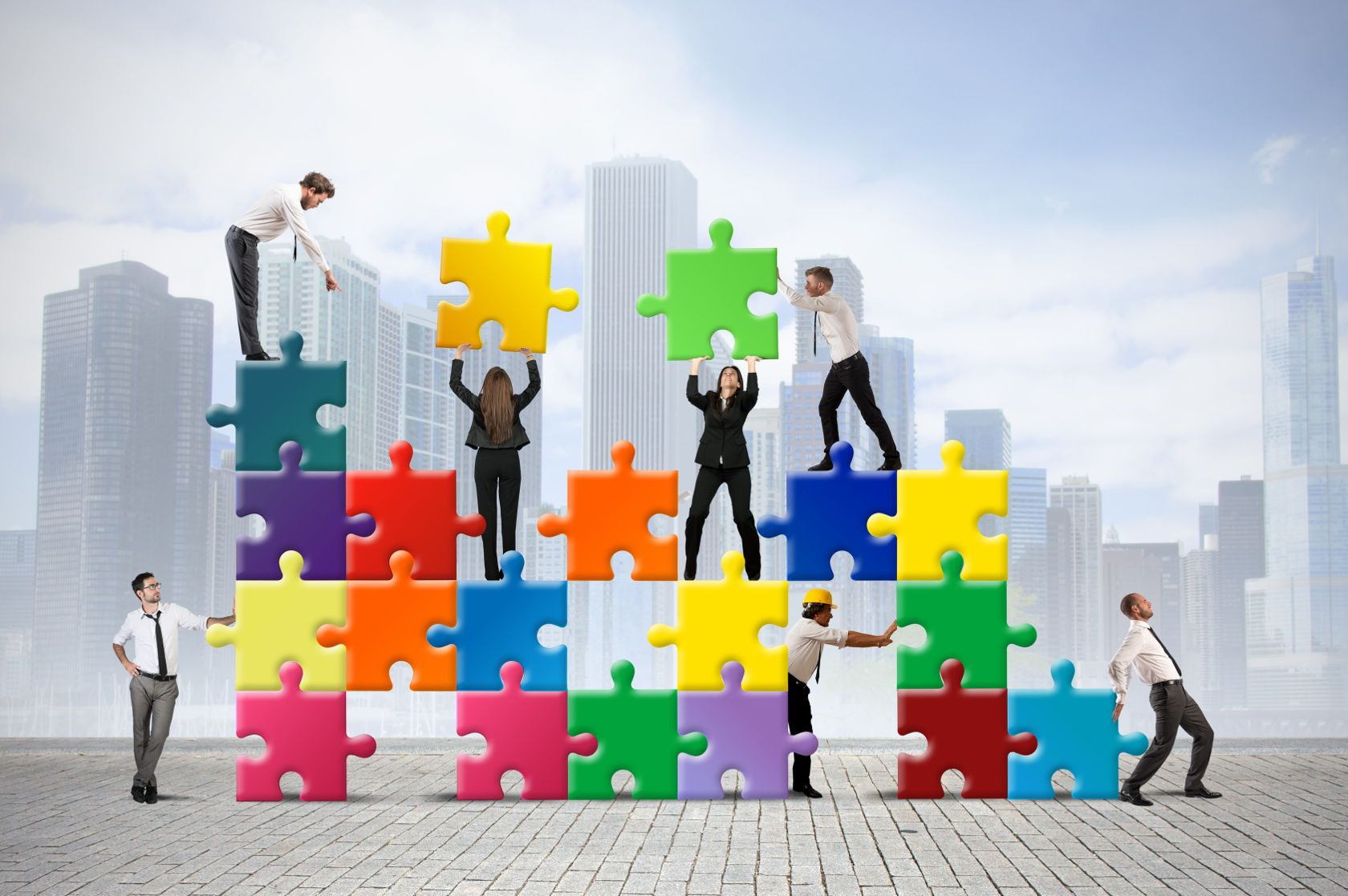 КРЕАТИВНОСТЬ – это способность порождать необычные идеи, отклоняться от традиционных схем мышления, быстро и эффективно осуществлять интеллектуальный прорыв в решении проблемных ситуаций.

Развитие креативного управления вносит существенный вклад в эволюцию управленческой мысли.

Цели креативного управления 
для повышения эффективности функционирования лечебного учреждения 

- наделения руководителя определенными знаниями, обеспечение его актуальной своевременной, а также правдивой информацией;
- мотивация руководителя к творческому мышлению, креативностью в работе;
- гарантия прав сотрудников на результаты своей интеллектуальной деятельности;
- обеспечение прав и интересов лечебного учреждения экономической системы, наделившей сотрудником необходимыми ресурсами для осуществления креативного управления.
Формирование креативного управления складывается под влиянием фактора организационного развития. 
Креативное управление становится и будет в дальнейшем одной из главных форм социально-экономического развития. Данное формирование будет способствовать раскрытию способностей руководителя, выработке новых идей и их успешной реализации. 
Пережить ситуацию и приобрести опыт недостаточно, нужно научиться применять полученные знания, предвидеть проблемы и видеть способы их избежать. 
Руководители сами по себе не становятся великими стратегами, они планомерно создают предпосылки для собственного развития или их создает учреждение для них. 
Креативное управление предполагает руководителя, который должен обладать внутренней самостоятельностью, уметь конструктивно, творчески работать; ставить реальные цели; выдвигать обоснованные гипотезы; определять новые методологические и методические способы эффективного решения задач в области управления.
Профессиональная подготовка современного руководителя здравоохранения служит инструментом реализации, как своего должностного потенциала, так и потенциала возглавляющего лечебного учреждения. 
Стиль управления является интегральной категорией, так как в нем органически соединяются профессиональные требования к той или иной управленческой должности и личные качества самого руководителя. 
Все возникающие в процессе управления проблемы необходимо решать. 
При правильном формулировании и функционировании механизма решения проблем необходимо анализировать все аспекты данной проблемы с целью реализации эффективной деятельности лечебного учреждения, а также успешной управленческой политики.
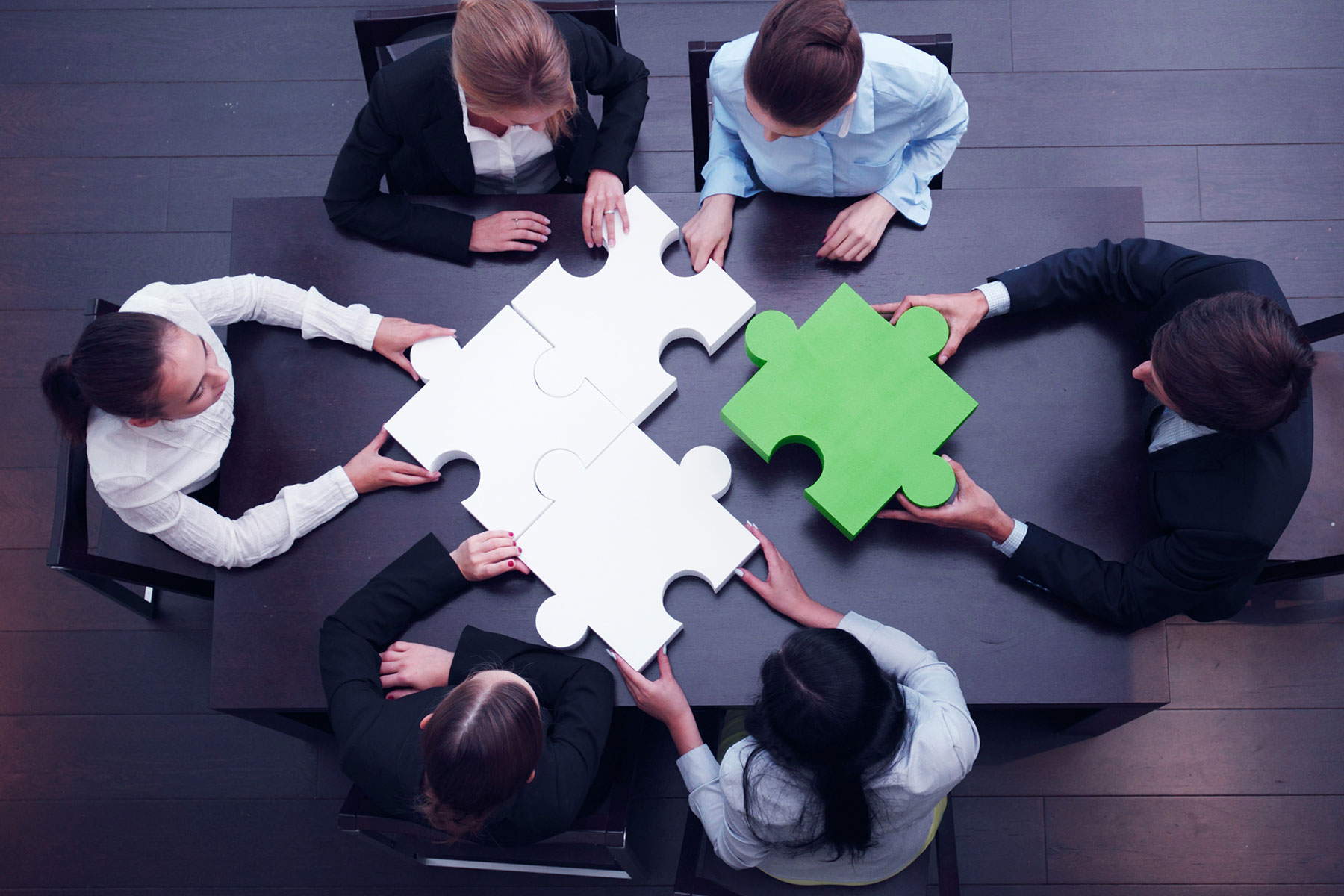 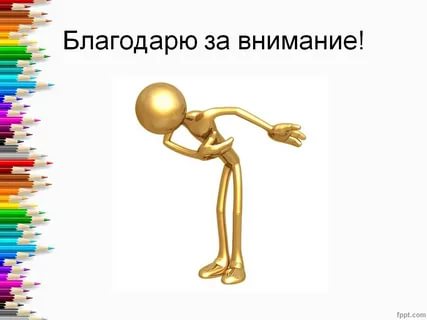